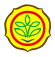 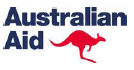 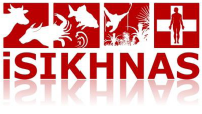 SESI 2
Pengenalan Modul 1
Pelaporan Penyakit Rutin dan Manajemen Kasus
KEMENTERIAN PERTANIAN
DIREKTORAT JENDERAL PETERNAKAN DAN KESEHATAN HEWAN
DIREKTORAT KESEHATAN HEWAN
Definisi Penting
Tanda
Sindrom
Penyakit
Diagnosa
Tanda
Tanda adalah perubahan yang terlihat atau dapat diamati dari hewan/ternak yang sakit.
[Speaker Notes: Minta peserta untuk memberikan contoh tanda-tanda penyakit yang sering mereka temukan.]
Sindrom Prioritas
Sindrom prioritas adalah kumpulan dari tanda (lebih dari 1 tanda) yang terlihat bersamaan dan mengarah kepada penyakit prioritas.
[Speaker Notes: Minta peserta untuk dapat memberikan contoh sindrom prioritas. Dan setelah itu dapat disampaikan contoh di bawah ini

Contoh : Perubahan tingkah laku, menjadi lebih agresif atau depresif, hipersalivasi dan menggigit.
Sindrom prioritas (kumpulan tanda) ini mengarah kepada penyakit rabies]
Penyakit
Penyakit adalah penyebab timbulnya tanda dan sindrom.
[Speaker Notes: Minta peserta untuk memberi contoh penyakit yang umum ditemui dan tanda-tanda penyakitnya.

Contoh : Rabies adalah penyakit
Rabies menyebabkan perubahan tingkah laku, menjadi lebih agresif atau depresif, hipersalivasi dan menggigit.]
Diagnosa
Diagnosa
Diagnosa sementara  adalah daftar kemungkinan penyakit  yang  dapat menyebabkan munculnya tanda/sindrom.
Diagnosis definitif adalah penyakit yang disimpulkan sebagai penyebab utama munculnya tanda/sindrom, berdasarkan hasil  observasi lapangan dan/atau laboratorium.
Kelompok Pengguna
Kelompok Pengguna di dinas kabupaten adalah
Koordinator Kabupaten
Pengelola iSIKHNAS di tingkat kabupaten
Dinas vet, Dinas paravet
Pelapor desa (Pelsa):
Seseorang di desa yang membantu pelaporan kejadian penyakit di desa, yang sudah didaftarkan di isikhnas.
Seorang pelapor desa bisa ppl, ketua kelompok ternak,aparat desa, dll.
[Speaker Notes: Pelapor desa]
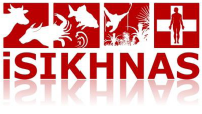 DINAS
Sindroma Prioritas?
YA
TIDAK
U
P
OB Pengobatan
LAB 
Spesimen
PK
PELSA
Sindroma prioritas?
YA
TIDAK
PNEG
P
U
DINAS
OB Pengobatan
LAB 
Spesimen
R
Respons
PK
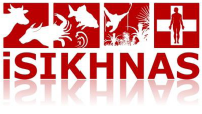 PELSA
DINAS
Sindroma prioritas?
Sindroma Prioritas?
YA
TIDAK
YA
TIDAK
PNEG
P
U
U + 
Diagnosis Sementara
P + 
Diagnosis Sementara
DINAS
R
Respons
OB Pengobatan
LAB 
Spesimen
PK
Nomor SMS PELATIHAN iSIKHNAS
08211 4342 866
Pelaporan  
Penyakit Lapangan
Laporan penyakit lapangan
Tujuan
Melaporkan setiap kasus penyakit terjadi di wilayah kerja kita
Laporan penyakit lapangan
Pengguna
1. Pelsa
Melaporkan setiap menemukan tanda/sindrom  penyakit
Secara otomatis SMS ini akan terkirim ke petugas Dinas lokal
Petugas Dinas akan merespon melalui kunjungan/telepon
Laporan penyakit lapangan
Pengguna
2. Petugas dinas di lapangan 
Melaporkan setiap menemukan tanda penyakit yang belum dilaporkan oleh Pelsa disertai dengan diagnosa sementara
Laporan penyakit lapangan
Kapan laporan penyakit lapangan dilakukan ? 
Setiap menemukan kejadian penyakit
Semua kejadian dilaporkan, bukan hanya penyakit prioritas saja
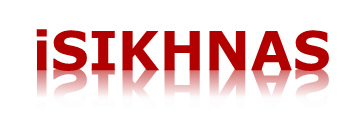 FORMAT PESAN SMS
Setiap SMS diawali dengan  kode yang berbeda sesuai dengan jenis laporan
“Kode awalan” ini memberitahu komputer mengenai informasi apa yang akan dilaporkan dalam pesan tersebut.
Beberapa SMS diawali dengan satu huruf
[Speaker Notes: Some messages begin with just one letter]
Beberapa SMS diawali dengan beberapa huruf
[Speaker Notes: Some messages start with 2 or more letters]
Kirimkan SMS ke iSIKHNAS
U
[Speaker Notes: Minta peserta mengirimkan sms U. hanya U.
Pastikan semua sudah mendapat jawaban]
Balasan dari iSIKHNAS
U [tanda,tanda...] [spesies] [jumlah hewan] {lokasi} {diagnosa,diagnosa...}


Menurut bapak-ibu, apa arti dari balasan SMS ini?
[Speaker Notes: Setelah mendapat jawaban. Tanyakan, menurut mereka apa arti dari balasan itu? Bahas bersama-sama.]
Apa yang harus dilakukan?
U [tanda,tanda...] [spesies] [jumlah hewan] {lokasi} {diagnosa,diagnosa...}



Contoh kasus: 3 ekor sapi sangat kurus dan diare di Kalirejo, Palas, Lampung Selatan, Lampung, Sumatera and di duga sapi menderita Cacingan atau  mungkin BVD
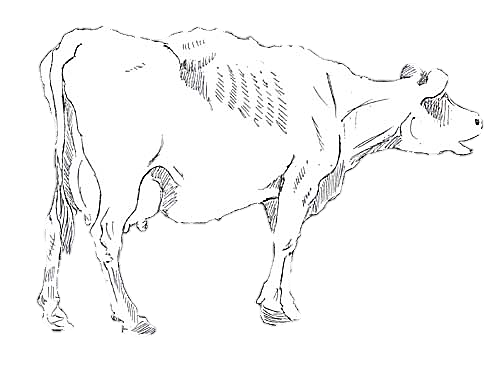 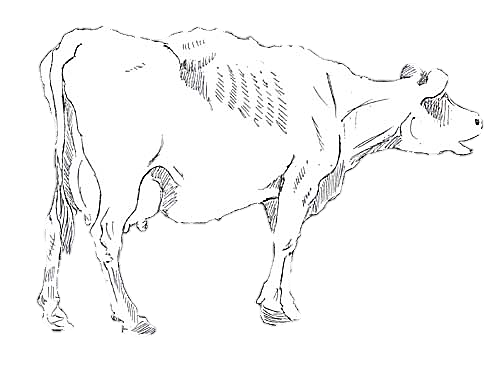 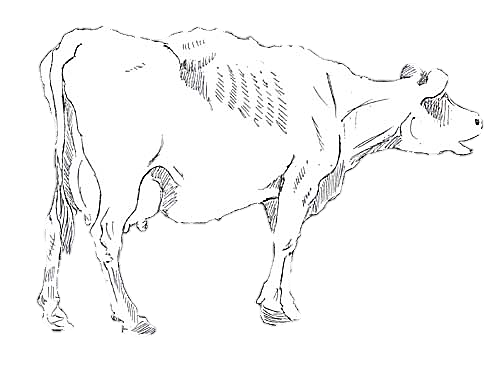 [Speaker Notes: Dengan sms yang mereka terima apa menurut mereka yang harus di sms kan?]
Apa yang harus dilakukan?
U [tanda,tanda...] [spesies] [jumlah hewan] {lokasi} {diagnosa,diagnosa...}

U  mencret, kurus  sapi  3   Kalirejo, Palas, Lampung Selatan, Lampung, Sumatera  Cacingan, BVD
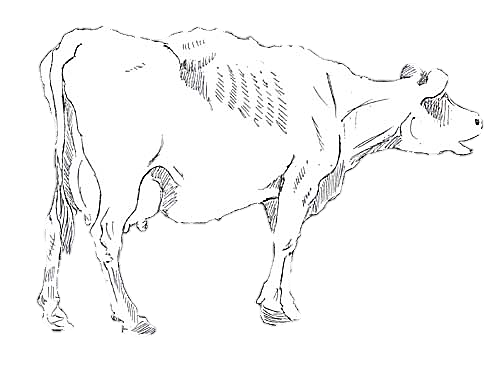 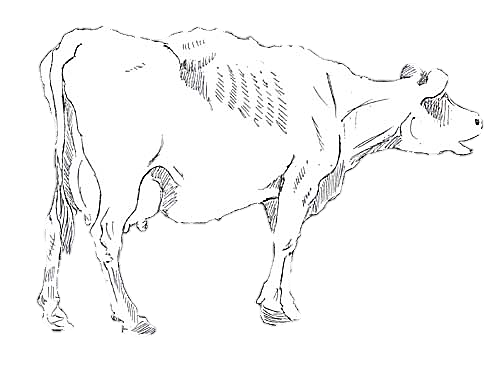 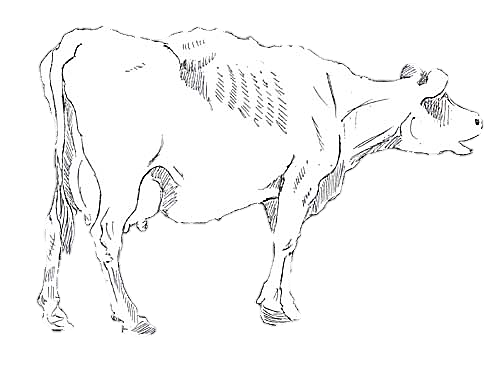 [Speaker Notes: Dengan sms yang mereka terima apa menurut mereka yang harus di sms kan?
Berdasarkan format dari balasan sms: Menurut peserta yang harus disms kan adalah:

U  mencret, kurus  sapi  3   Kalirejo, Palas, Lampung Selatan, Lampung, Sumatera  Cacingan, BVD]
SMS iSIKHNAS
Mencret, Kurus  MC, KK
Sapi  SP
Kalirejo, Palas, Lampung Selatan, Lampung, Sumatera  18031319
Cacingan, BVD  CAC,BVD

U  MC, KK  SP   3   18031319  CAC,BVD
[Speaker Notes: Nah, menurut iSIKHNAS yang harus di SMS kan adalah 
U  MC, KK  SP   3   18031319  CAC,BVD
karena isikhnas menggunakan kode-kode]
Kode standar
Sistem laporan iSIKHNAS menggunakan kode-kode standar 
Penggunaan kode standar memastikan bahwa sistem selalu berjalan dengan baik
Semua data yang dimasukkan ‘bersih’, benar, dan siap dianalisis.
Pemeriksaan sistem
Sistem memeriksa dan menganalisis setiap pesan SMS yang diterima.
Jika benar, 
sistem mengirimkan respons kepada pengguna DAN mulai menganalisis informasi dalam iSIKHNAS.
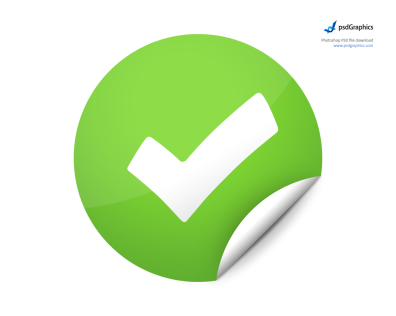 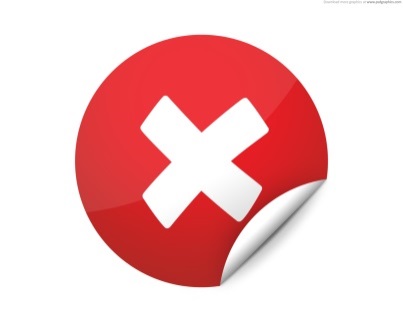 Jika salah, 
sistem mengirimkan pesan peringatan serta saran kepada sang pengguna untuk membantu memperbaiki kesalahannya.
Artinya, data dalam
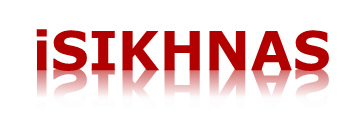 pasti bersih / benar
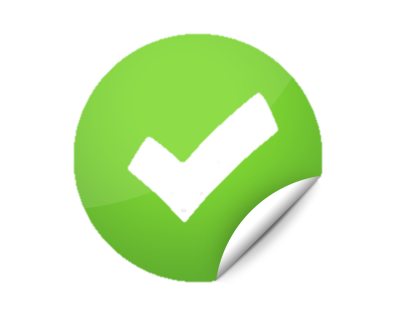 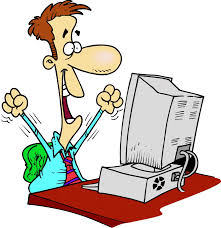 PELAPORAN SMS PENYAKIT LAPANGAN
Laporan penyakit lapangan
Ada 3 format SMS untuk pelaporan penyakit di lapangan: 
U : untuk melaporkan semua kasus yang tidak termasuk dalam definisi sindrom penyakit prioritas
P  : untuk melaporkan semua kasus yang sesuai dengan definisi sindrom penyakit prioritas 
PNEG: untuk laporan negatif sindrom prioritas (dilaporkan oleh pelsa)
PELAPORAN SMS
Sebelum mengirimkan laporan penyakit, hal pertama yang harus diputuskan adalah:
Apakah kejadian penyakit yang saya temukan tersebut merupakan Sindrom Prioritas atau tidak?
Apa itu 
Sindrom Prioritas
iSIKHNAS?
Sindrom Prioritas
mengarah kepada:
7 Penyakit prioritas nasional (RABAH + PMK)
dan penyakit lainnya (PLB) yang mungkin dapat :
berakibat menular pada manusia
menyebar dengan cepat 
menyebabkan kematian yang cepat pada hewan
masuk ke Indonesia melalui jalur pemasukan ilegal.
Sindrom prioritas GGA
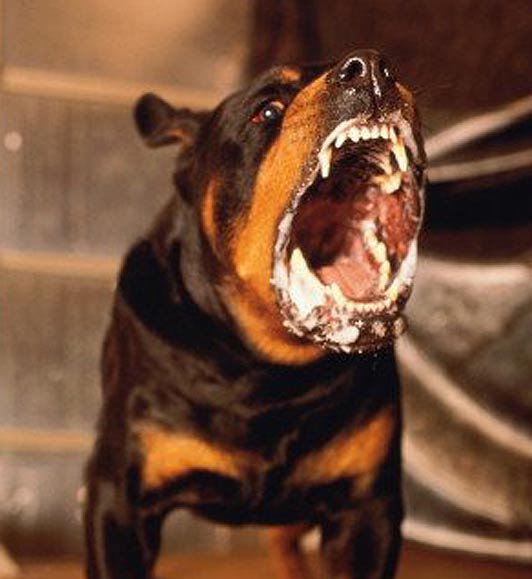 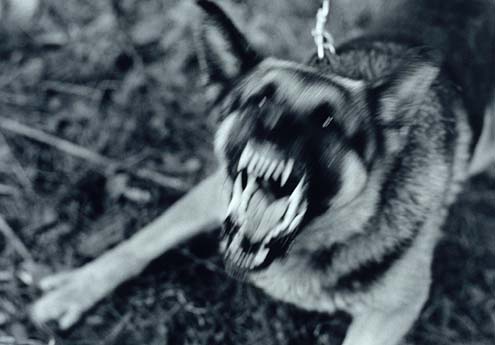 Sindrom prioritas GGA
GGA	  Gila galak 

Perubahan tingkah laku, menjadi lebih agresif atau depresif, hipersalivasi dan menggigit 

Spesies: primata, anjing, kucing, hewan berdarah panas lainnya
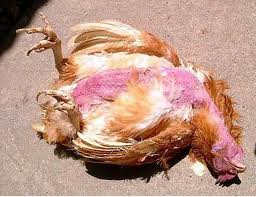 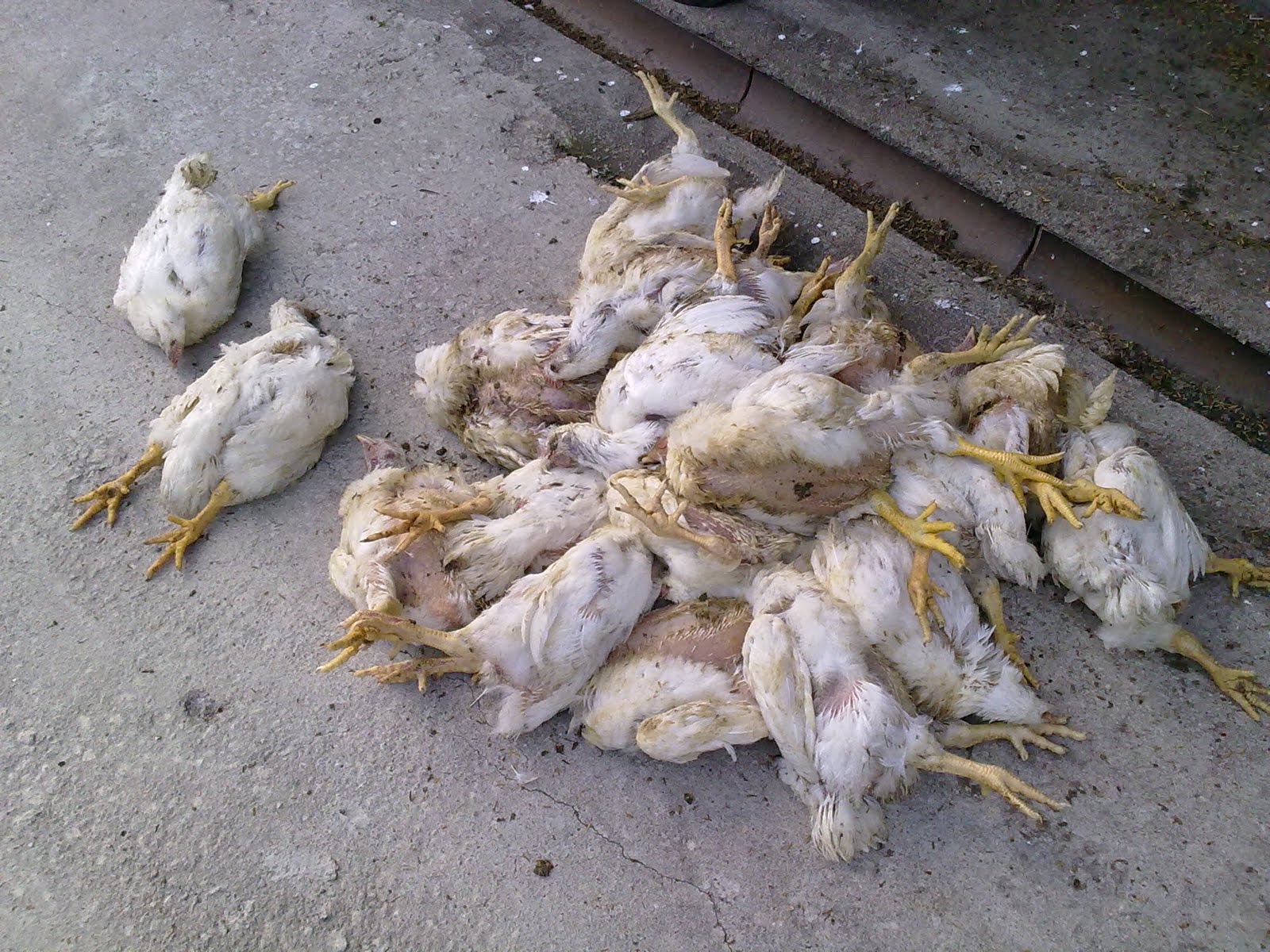 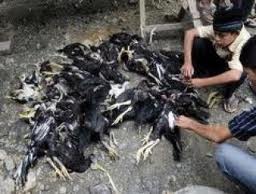 Sindrom prioritas MMU
MMU	 Mati meningkat pada unggas 

Ayam kampung dan unggas lain, burung: kematian mendadak dalam waktu 2 hari dengan atau tanpa gejala klinis
Layer: kematian diatas 1% dalam 2 hari berturut-turut. Bila divaksin, penurunan produksi telur pada ayam
Broiler: kematian mendadak di atas 1% dalam 2 hari berturut-turut umumnya menyerang pada umur diatas 20 hari

Spesies:  ayam, puyuh, itik, unggas lain dan burung
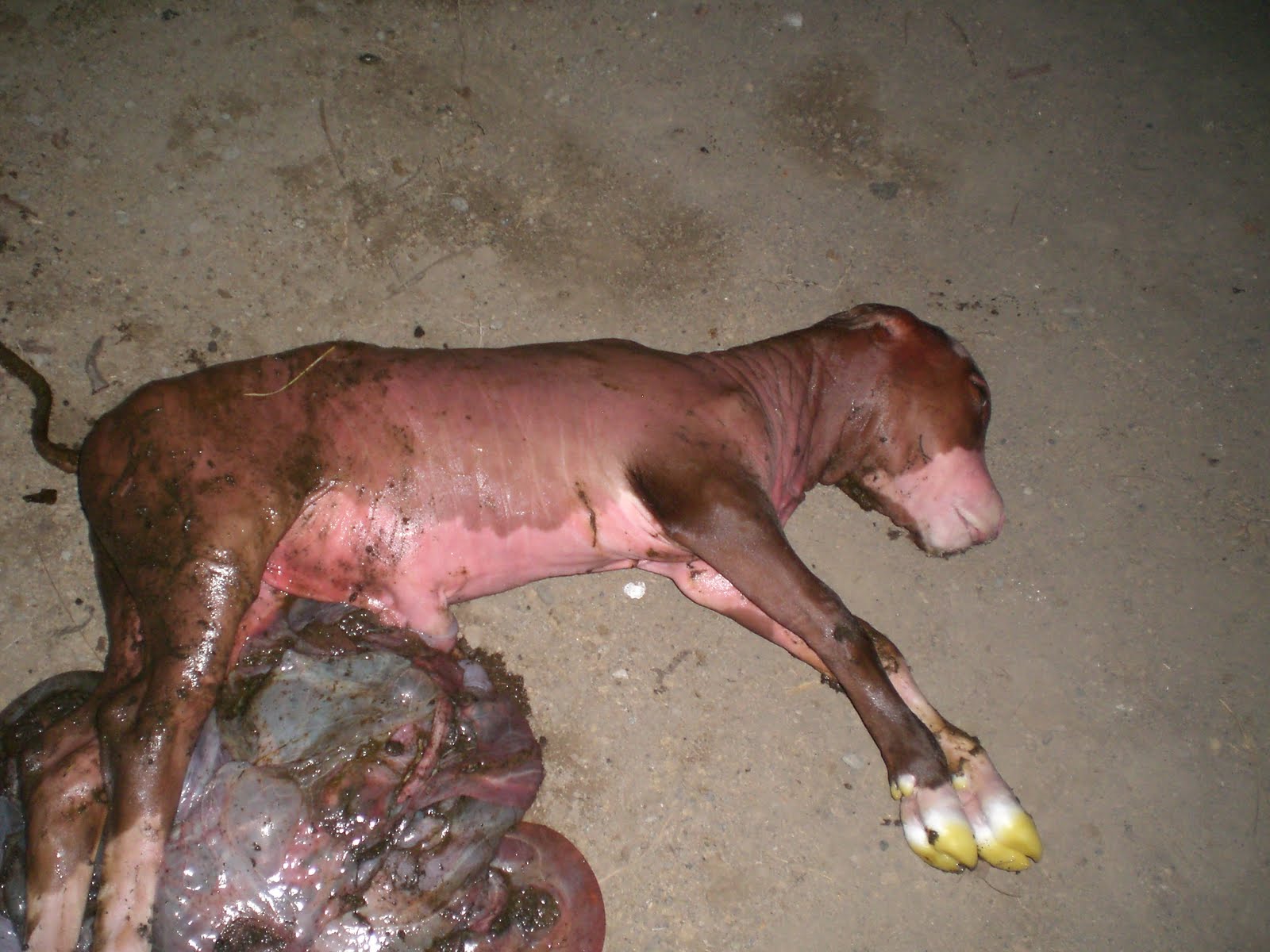 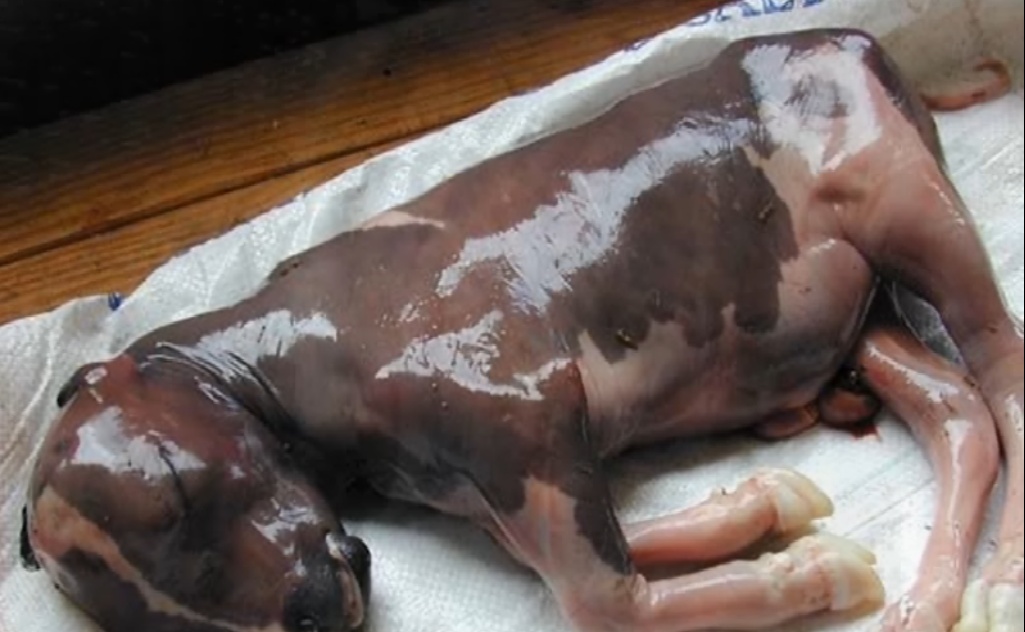 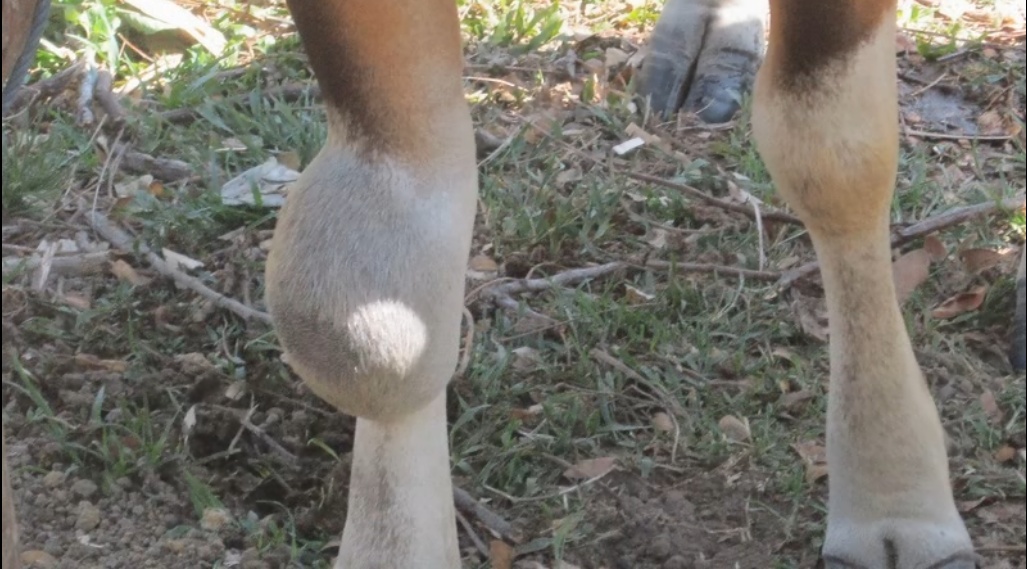 Sindrom prioritas KGS
KGS	 Keguguran atau sendi membengkak 

Keguguran pada trimester ke 3 atau sendi membengkak 

Spesies:  kambing, kerbau, sapi
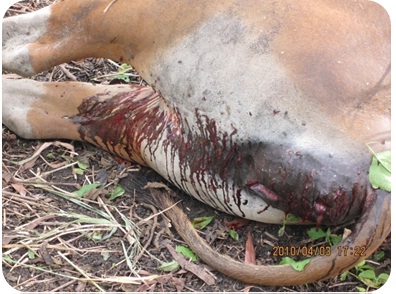 Sindrom prioritas MTD
MTD	 Mati mendadak 

Kematian mendadak dan keluar darah pada lubang kumlah 

Spesies:  kuda, babi, ruminan
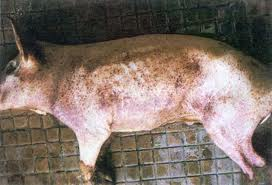 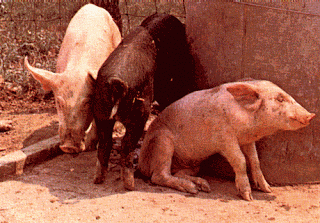 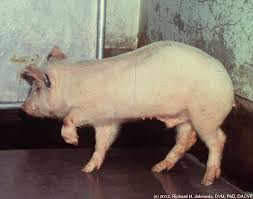 Sindrom prioritas DMB
DMB	 Demam pada babi 

Demam tinggi, radang mata dan peningkatan kematian pada babi 

Spesies : babi
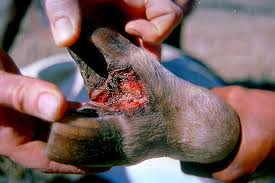 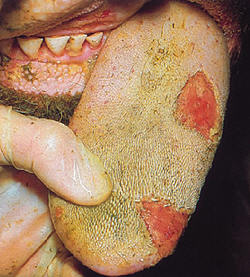 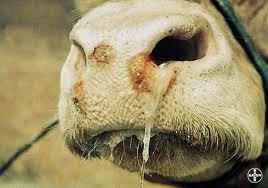 Sindrom prioritas PLL
PLL	 Pincang, air liur dan lepuh

Pincang, air liur berlebihan, dan lepuh pada mulut / kaki / puting 

Spesies: ruminansia, babi
Sindrom prioritas PLB
PLB	 Penyakit luar biasa 

Penyakit yang ...... 
Tingkat kontagius tinggi (penyebarannya cepat), atau
Mortalitas tinggi (banyaknya kematian hewan), atau
Zoonosis (berakibat menular ke manusia), atau
Tanda yang tidak biasa  atau perilaku (tidak seperti penyakit biasanya), atau 
Eksotik (kemungkinan masuk dari luar Indonesia) 

Spesies:  monogastrik, burung, ruminansia
PELAPORAN SMS
Apakah sindrom Prioritas?
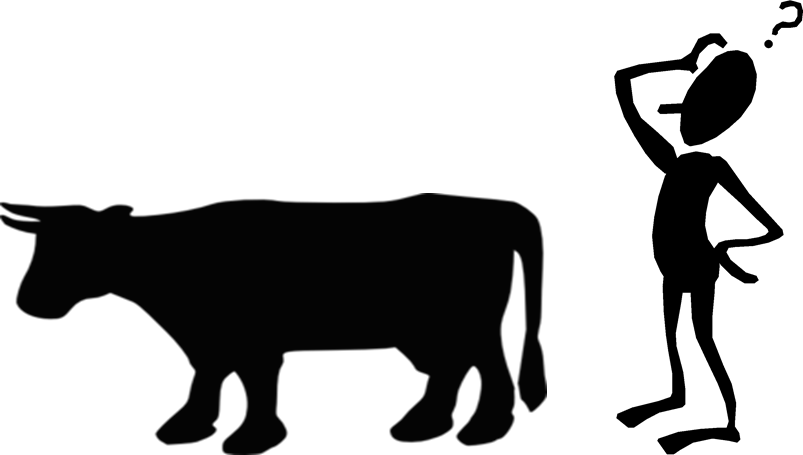 TIDAK
KIRIM LAPORAN TANDA UMUM
Laporan Tanda Umum
Kode tanda, dipisahkan dengan koma
Jumlah hewan terinfeksi
Kode spesies
Kode Penyakit dipisahkan dengan koma
Kode lokasi (desa)
Format SMS untuk Petugas Dinas

U [tanda,tanda...] [spesies] [jumlah hewan] [lokasi] [diagnosa,diagnosa...]
Kode Tanda dapat dibantu dengan SMS CKT (Cari Kode Tanda)
Kode Spesies dapat dibantu dengan SMS KODE SP
Kode Lokasi dapat dibantu dengan SMS CKL (Cari Kode Lokasi) dan DKL (Daftar Kode Lokasi)
Kode Penyakit dapat dibantu dengan SMS CKP (Cari Kode Penyakit)
[Speaker Notes: Terangkan perbedaan antara dinas dan pelsa]
Laporan Tanda Umum
Format SMS untuk Pelsa

U [tanda,tanda...] [spesies] [jumlah hewan] {lokasi}
[Speaker Notes: Terangkan perbedaan antara dinas dan pelsa]
Cari Kode Tanda
CKT [Tanda]
Teks bebas nama tanda
Cari Kode Tanda
Contoh SMS: CKT gatal
Balasan SMS: 
gatal GT; gila galak GG; ambing gangren AG
Kode Spesies
SMS: Kode SP 
Balasan SMS: 
AY ayam; IT itik; EG entog; MP merpati; PY puyuh; SP sapi; KR kerbau; KB kambing; DB domba; KD kuda; KL kelinci; AJ anjing; AG angsa; UL unggas lain; KC kucing; BB babi; MY monyet; RUS Rusa; SI simian; KK kalkun; BLB belibis; ON onta; OU orang utan; UD udang; SIP siput; NYA nyamuk; LEB lebah
Cari Kode Penyakit
CKP [Nama Penyakit]
Teks bebas nama tanda
Cari Kode Penyakit
Contoh SMS: CKP Scabies
Balasan SMS: 
 Scabies: SC; Scabies: SC; Rabies: RA; Rabies: RA
Cari Kode Lokasi
Provinsi 		    73
Kabupaten     7306
Kecamatan    730601
Desa                73060104
[Speaker Notes: 2 digit = province
4 digit = kecamaten
6 digit = kabupaten
8 digit = desa]
CARI KODE LOKASI
CKL [Nama lokasi]
Teks bebas Nama lokasi
CARI KODE LOKASI
Contoh SMS: CKL Bukittinggi

Balasan SMS: 
Bukittinggi: 1375; Bukittinggi: 71021503; Bukit Tinggi: 12101406; Bukit Tinggi: 74081103; Bukit Tinggi: 12240701; Bukit Tinggi: 73020113; Bukit Tinggi: 12200324; Bumi Tinggi: 18042004; Bunut Tinggi: 17050310; Bukit: 17090102; Bukit: 12111503; Bukit: 16070216
Daftar Kode Lokasi
DKL [kode lokasi]
Provinsi  2 digit kode
Kabupaten/Kota 4 digit kode
atau Kecamatan 6 digit kode
Daftar Kode Lokasi
Contoh SMS : DKL 13
Balasan SMS: 
Sumatera Barat 13: Kepulauan Mentawai 01; Pesisir Selatan 02; Solok 03; Sijunjung 04; Tanah Datar 05; Padang Pariaman 06; Agam 07; Lima Puluh Koto 08; Pasaman 09; Solok Selatan 10; Dharmasraya 11; Pasaman Barat 12; Padang 71; Kota Solok 72; Sawah Lunto 73; Padang Panjang 74; Bukittinggi 75; Payakumbuh 76; Pariaman 77
Laporan Tanda Umum
Anda menerima laporan mengenai 1 sapi dengan mencret di desa Sabdodadi, Bantul, Yogyakarta dimana anda terdaftar di iSIKHNAS.
U MC SP 1 34020705 CAC
[Speaker Notes: Diskusi aja]
Laporan Tanda Umum
Di desa kemuning, Ngargoyoso, Karanganyar, Jateng meminta Anda datang. Seorang peternak memiliki masalah dengan 3 sapi sakit diare dan demam.
U MC,DM SP 3 33130705 BEF, CAC
PELAPORAN SMS
Apakah sindrom Prioritas ?
Ya
Kirim laporan Sindrom Prioritas
Sindrom Prioritas
MMU : mati mendadak unggas
MTD : mati mendadak
KGS : keguguran atau sendi membengkak
GGA : gila galak
DMB: Demam pada Babi
PLL : pincang, liur berlebih, dan Lepuh
PLB : Penyakit Luar Biasa
Laporan Sindrom Prioritas
Opsional: Kode lokasi (desa)
Kode Penyakit dipisahkan dengan koma
Kode Sindrom Prioritas
Kode spesies
Jumlah hewan
Format SMS untuk Petugas Dinas

P [sindrom]  [spesies]  [jumlah hewan]  [lokasi]  [diagnosa,diagnosa...]
Kode Sindrom dapat dibantu dengan SMS KODE SIN
Kode Spesies dapat dibantu dengan SMS KODE SP
Kode Lokasi dapat dibantu dengan SMS CKL (Cari Kode Lokasi) dan DKL (Daftar Kode Lokasi)
Kode Penyakit dapat dibantu dengan SMS CKP (Cari Kode Penyakit)
Laporan Sindrom Prioritas
Kode spesies
Kode Sindrom Prioritas
Jumlah hewan
Opsional: Kode lokasi (desa)
Format SMS untuk Pelsa

P [sindrom] [spesies] [jumlah hewan] {lokasi}
KODE SINDROM
Contoh SMS: KODE SIN
Balasan SMS:
Keguguran atau sendi membengkak KGS; Penyakit luar biasa PLB; Demam pada babi DMB; Pincang, air liur dan lepuh PLL; Mati mendadak MTD; Gila galak GGA; Mati meningkat pada unggas MMU
Laporan Sindrom Prioritas
Seorang peternak dari desa Situraja, Sumedang, Jawa Barat menelepon Anda melaporkan  4 sapi yang mati mendadak dan keluar darah dari lubang kumlah.
P MTD SP 4 32110718 AT
Laporan Sindrom Prioritas
Ketika sedang berada di desa Maleber, Ciamis, Jawa Barat Anda diberitahu kalau 3 domba mengalami keguguran dan sendi membengkak dalam 2 hari terakhir.
P KGS DB 3 32071412
Pelaporan Negatif
Tujuan
Untuk melaporkan bahwa penyakit telah dicari namun tidak ditemukan
Dapat dijadikan bukti bebas dari suatu penyakit priotitas
Pengirim laporan 
dikirimkan hanya oleh Pelsa tiap hari Jumat
Pelaporan Negatif
Contoh SMS: PNEG
Balasan SMS:
Terima kasih. Anda telah melaporkan bahwa tidak ada kasus baru sindrom lain di Ragunan, Pasar Minggu, Jakarta Selatan, Dki Jakarta selama 1 minggu terakhir
Skenario PelaporanTanda Umum &Sindrom Prioritas
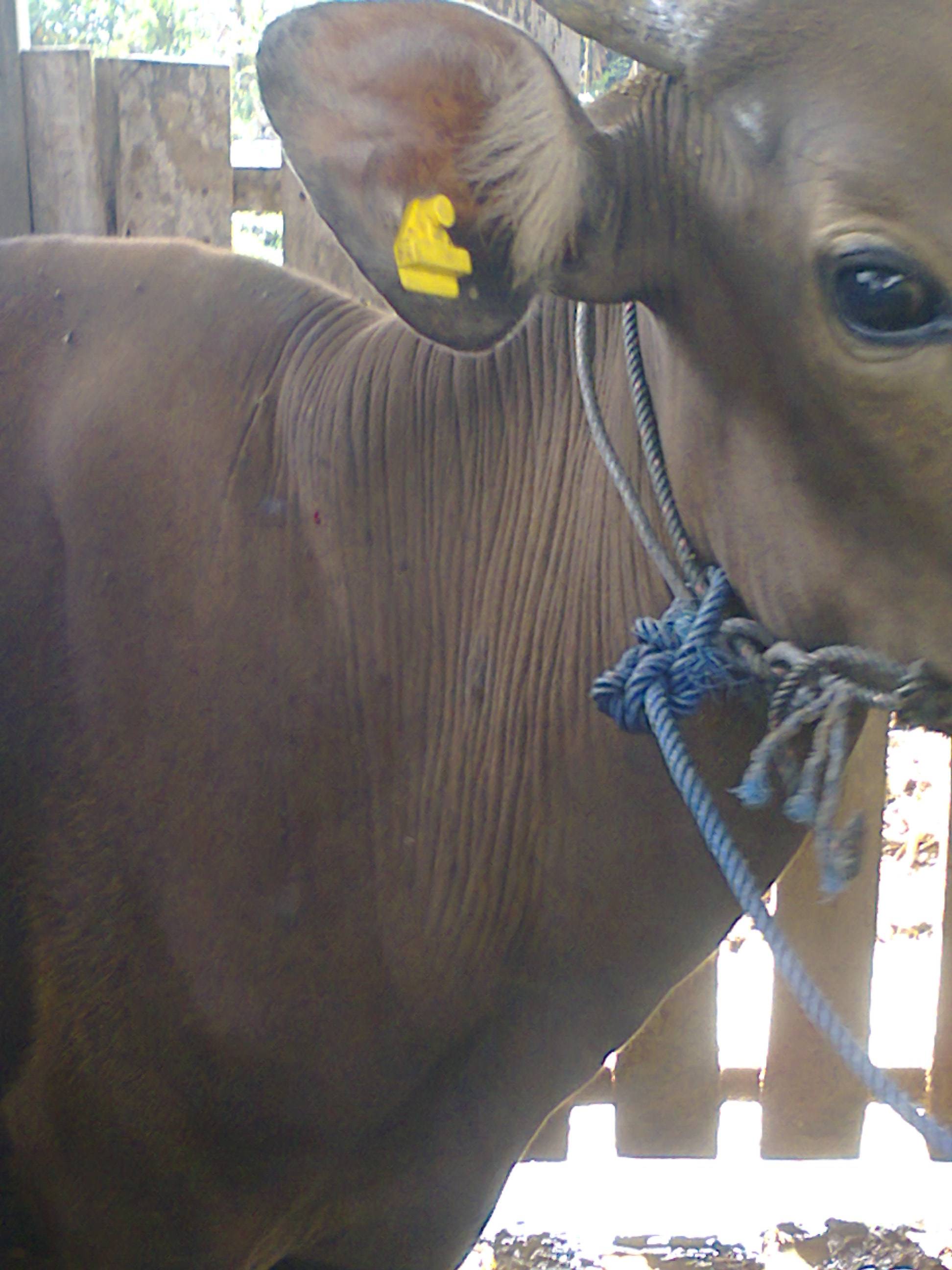 Seekor sapi mengalami prolapse rahim
[Speaker Notes: Prolaps uteri]
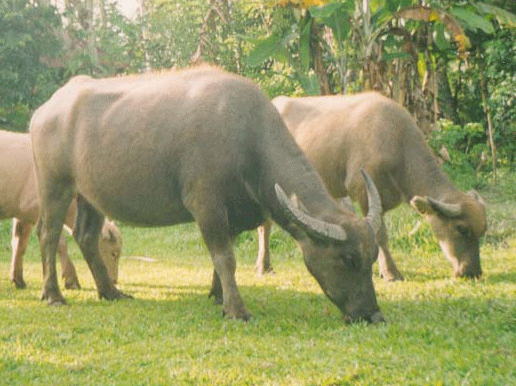 Seorang petani mempunyai 3 kerbau yang mengalami mencret berdarah, demam akut.
[Speaker Notes: BVD]
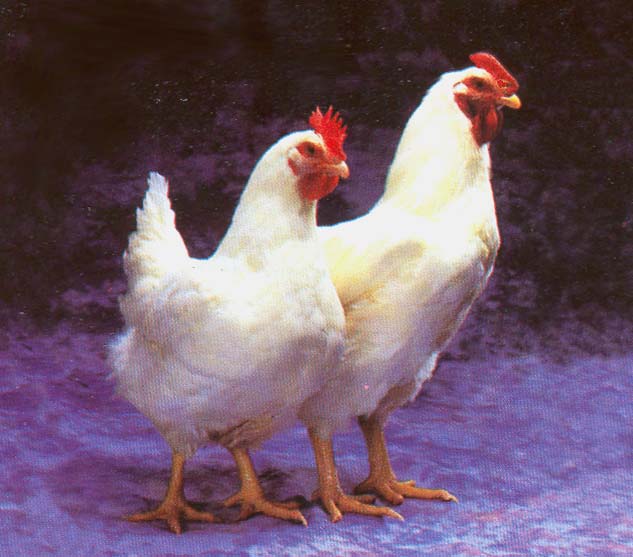 10 ayam dengan hidung beringus dan batuk
[Speaker Notes: CRD]
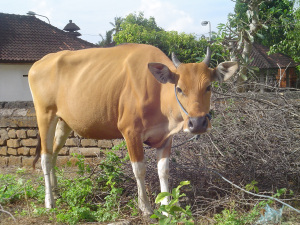 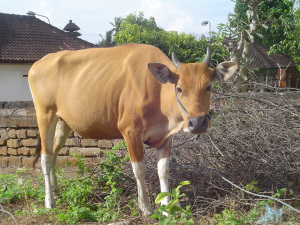 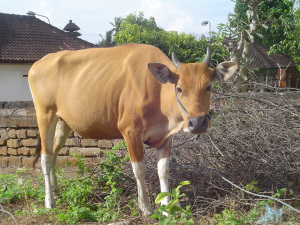 4 sapi mencret, dan sangat kurus
[Speaker Notes: cacingan]
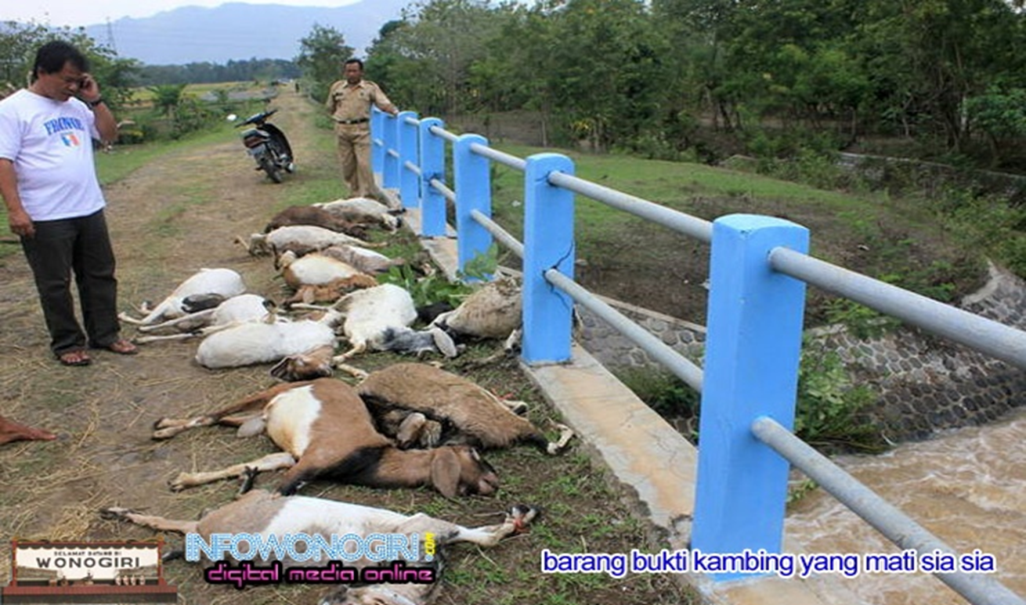 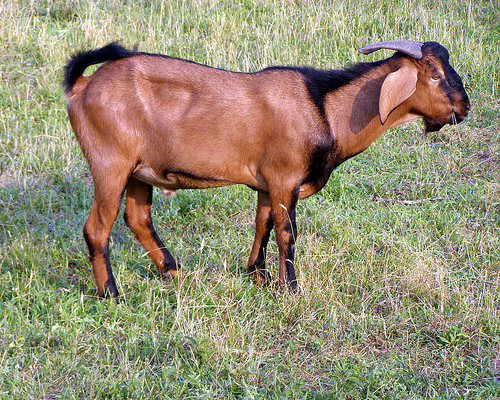 Seorang peternak dari Tigo Balai, Matur, Agam, Sumatera Barat menelepon Anda melaporkan  10 kambing yang mati mendadak dan keluar darah dari lubang kumlah.
[Speaker Notes: Anthrax]
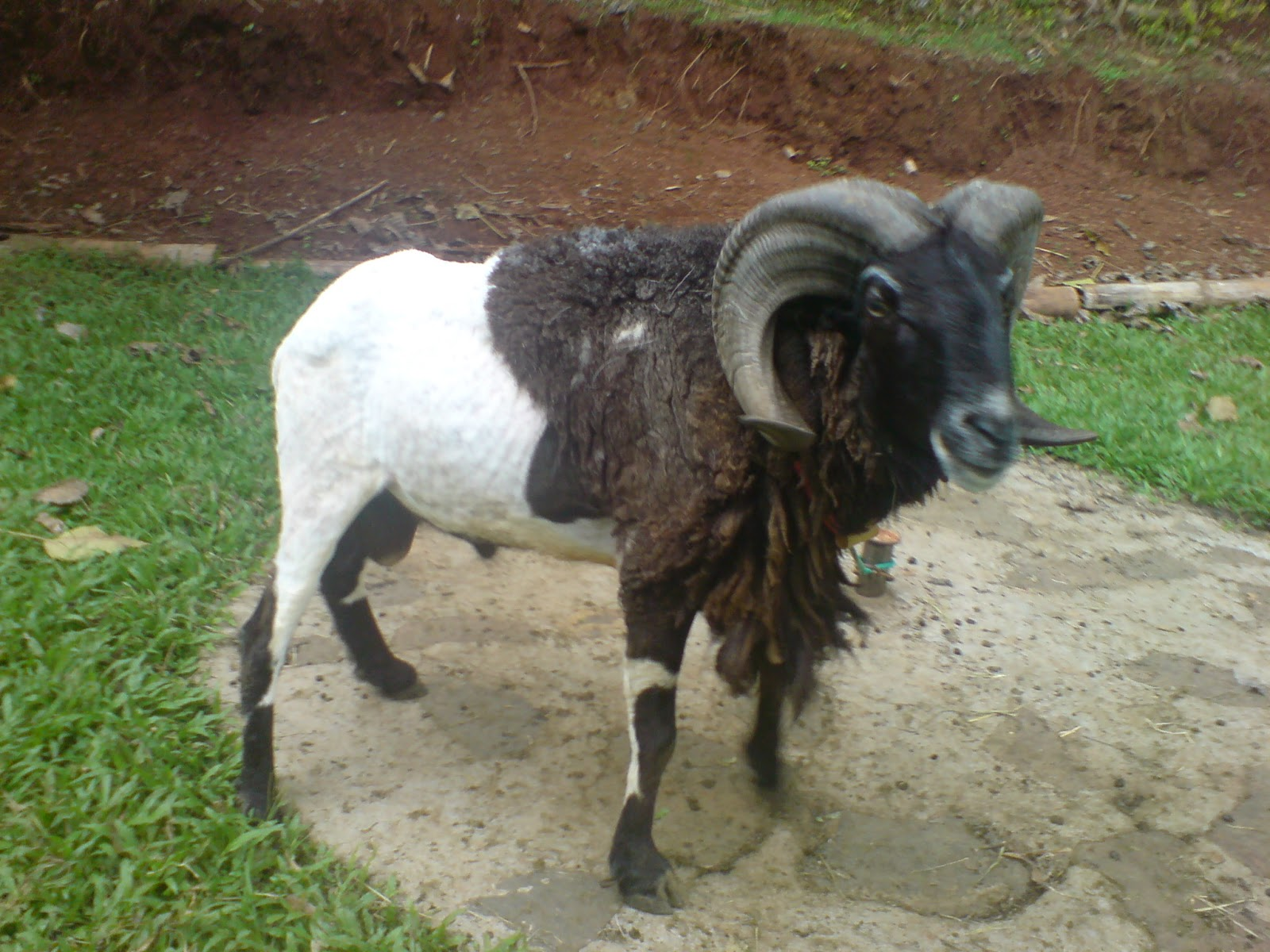 Sewaktu di desa (Panta Pauh, Matur, Agam, Sumatera Barat), Anda diberitahu kalau 3 domba mengalami abortus
[Speaker Notes: Brucellosis]
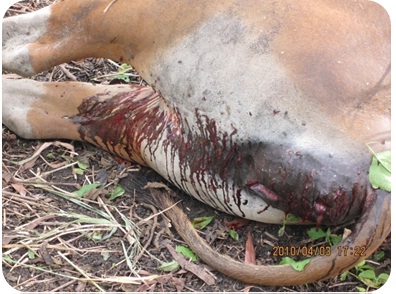 Anda melihat sapi Brangus yang mati mendadak di Kampung Teluk Rumbia, Singkil, Aceh Singkil, Aceh, dengan darah keluar dari mulut, mata dan anus.
[Speaker Notes: Anthrax]
Anda melihat seekor monyet di desa Anda (Julupamai, Pallangga, Gowa, Sulawesi Selatan) yang bertingkah laku tidak biasa,  mulut berbusa, dan agresif.
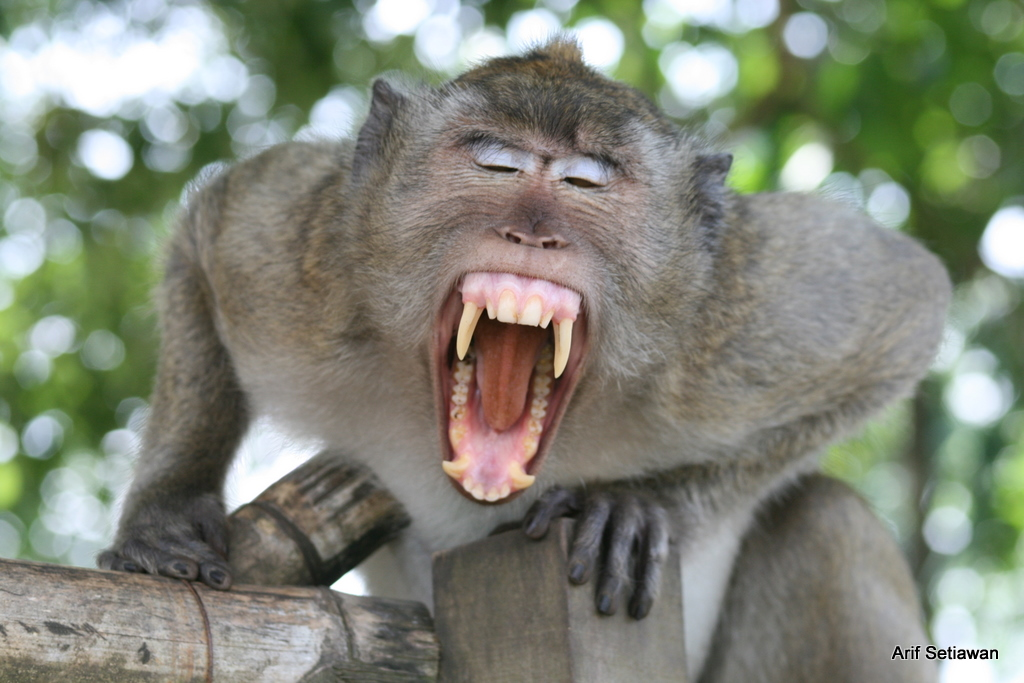 [Speaker Notes: Rabies]
Seorang peternak di desa Anda (Nan Tujuah, Palupuh, Agam, Sumatera Barat) memberitahukan Anda bahwa2 sapinya mengalami abortus dan sendi membengkak dalam dua hari terakhir. Keduanya bunting 6 bulan.
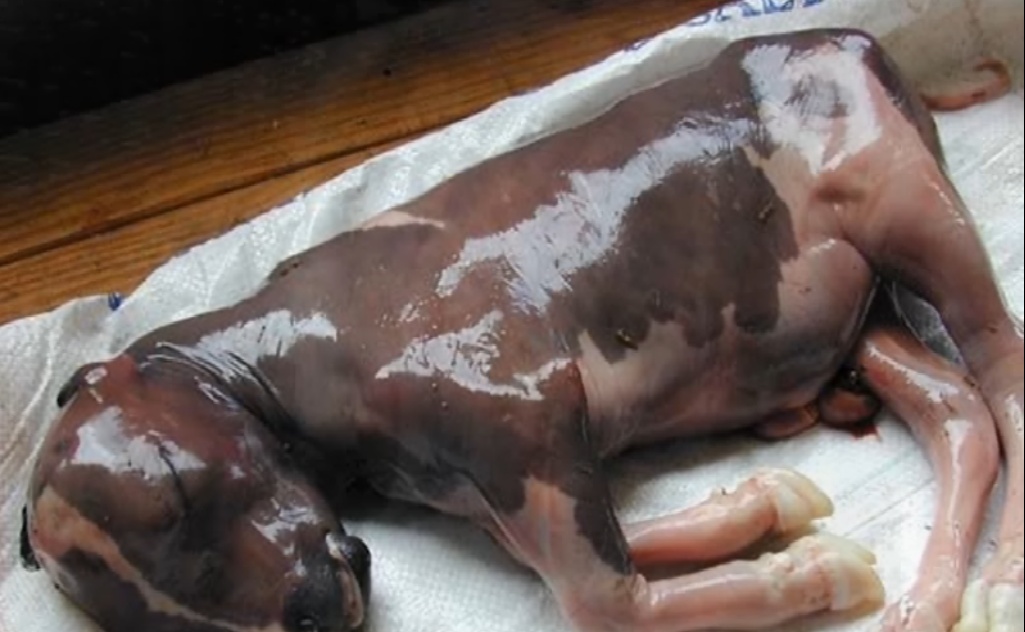 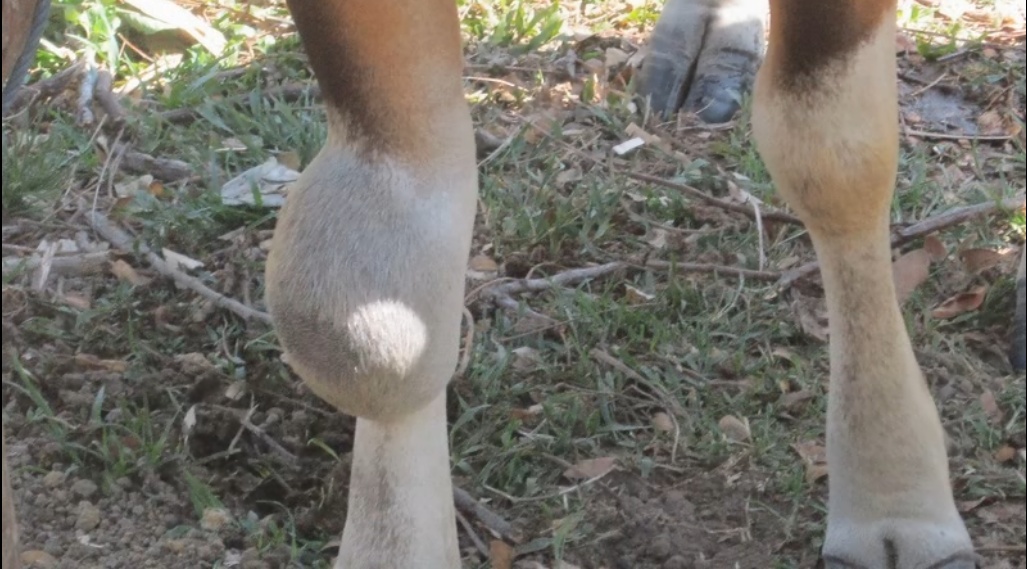 [Speaker Notes: Brucellosis]
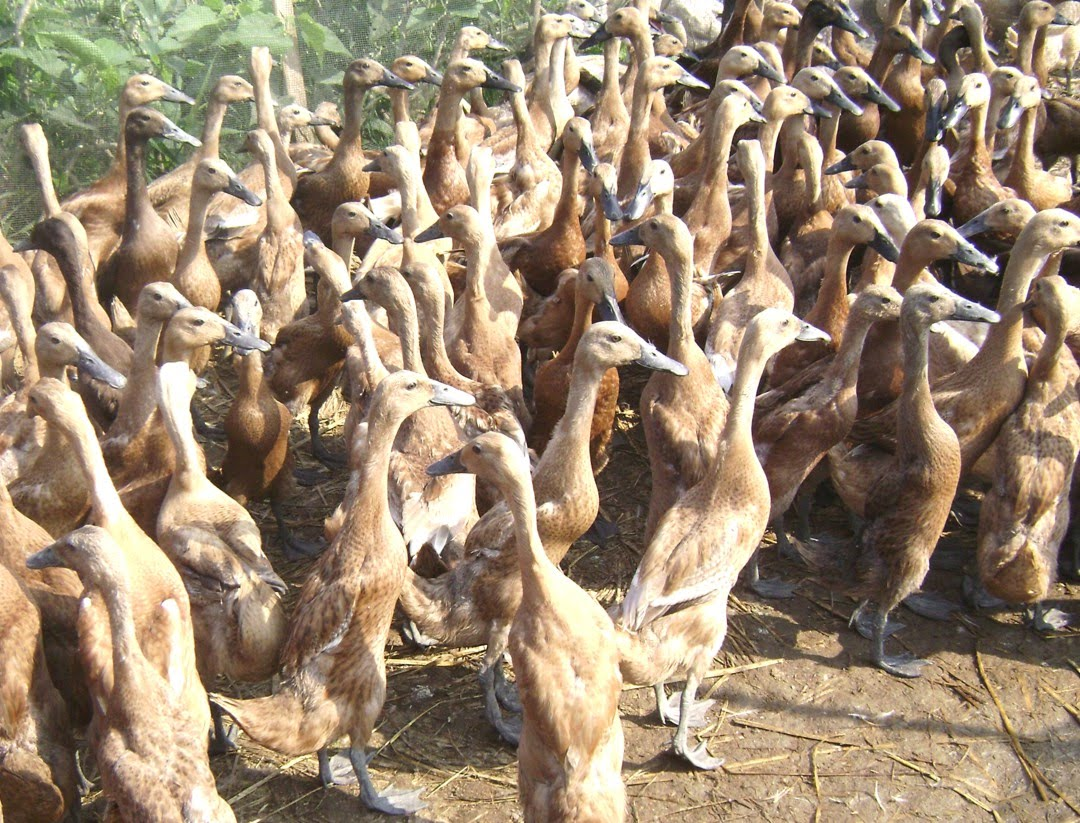 Terdapat kematian itik dengan jumlah yang tidak wajar di desa Anda dalam 2 hari terakhir, tanpa menunjukan tanda-tanda klinis.
[Speaker Notes: AI]
Seekor kuda di desa Anda mulai bertingkah aneh dan agresif.
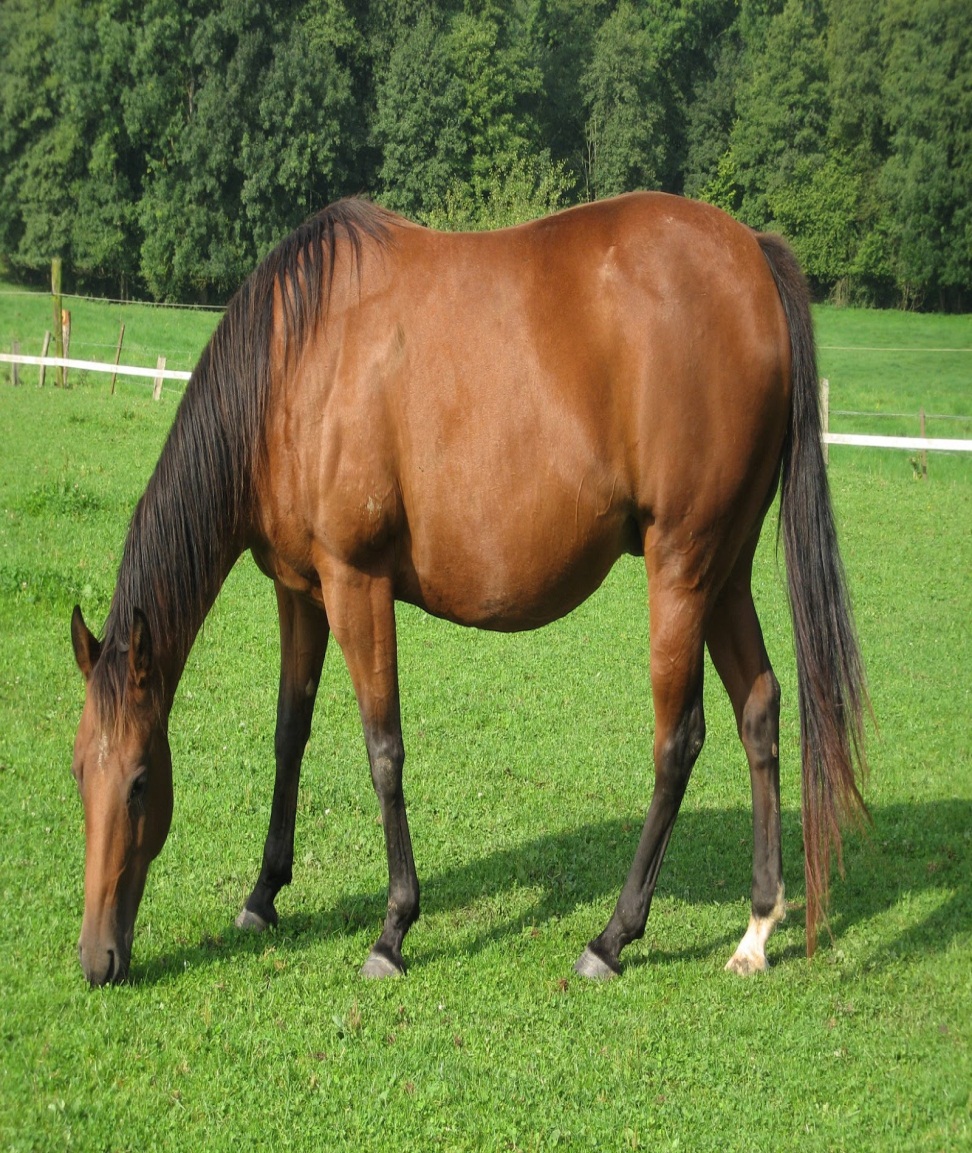 [Speaker Notes: SURRA]
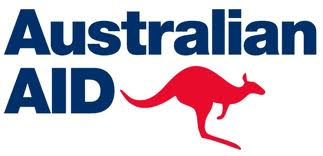 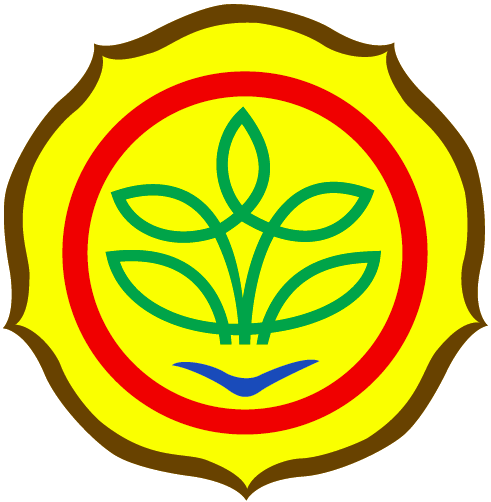 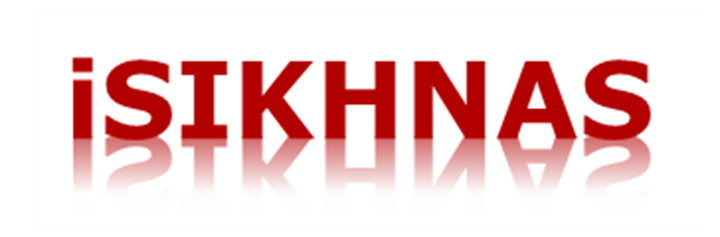 Terima kasih
SLIDE TAMBAHAN
[Speaker Notes: PAKAI JIKA DIPERLUKAN!]
DAFTAR
D [nama][lokasi] [kode jenis pengguna] {email}



Contoh:
	D Priyono 73070102 4 pion@gmail.com
	Koordinator akan mendapatkan PIN dari isikhnas

Dari Telepon Priyono :
	Sms ke isikhnas :     D[PIN]
							Contoh: D18920
Kode lokasi desa
Kelompok Pengguna
Q (PERTANYAAN)
    Q [pertanyaan]



Tujuan dan Kapan  Digunakan untuk mengajukan suatu pertanyaan jika tidak ada sumber informasi lain yang tersedia, untuk memberikan saran atau umpan balik. 
Pesan Q dikirim ke Koordinator Lokal (Kabupaten/Kota dan Provinsi) dan Koordinator Pusat dan harus dijawab dengan menghubungi langsung kepada penanya.
Jawaban Pesan Q akan dijawab oleh Koordinator secara berjenjang
Siapa  Pelsa, Petugas Dinas (Medik/Paramedik)
Text Pertanyaan
Contoh SMS: Q apa gejala penyakit Scabies?
Balasan SMS :
Terima kasih. Pertanyaan Anda telah dikirim ke koordinator iSIKHNAS.
Jawaban Pesan Q akan dijawab oleh Koordinator secara berjenjang
HAPUS
H [Jenis Pesan]


Tujuan  Menghapus sms terakhir yang dikirim pelapor sesuai jenis pesan yang akan dihapus
Kapan  digunakan ketika akan menghapus sms yang terakhir dikirimkan
Siapa  Peternak, Pelsa, Petugas Dinas
Jenis Pesan
Contoh 
H U
Balasan SMS : Pesan “U MC SP 2” dikirim pada 12/10/2013 09:10 telah dihapus
NOMOR GANTI TELEPON
N [Kode Rahasia]


Tujuan  Mengganti nomor HP
Kapan  digunakan ketika akan menggunakan nomor HP baru
Siapa  Peternak, Pelsa, Petugas Dinas, Koordinator/Siapapun
Kode Rahasia dari iSIKHNAS
Contoh:
N (Kirim N dari Nomor HP lama)
Balasan SMS : Terima kasih. Untuk mengaktifkan nomor baru silahkan mengirimkan kode N 833883 melalui nomor telepon tersebut.
N 833883 (Kirim kode tersebut dari nomor baru yang akan digunakan)
Balasan SMS : Terima kasih. Nomor telepon baru anda 081367876543
Lanjutan....................
Apa yang dimaksud dengan kasus ? 
adalah suatu kejadian atau masalah penyakit 
Pada satu atau lebih hewan yang memiliki kemiripan masalah 
Di lokasi yang sama (desa atau peternakan yang sama, tapi belum tentu pemilik yang sama) 
Pada waktu kejadian yang sama atau hampir bersamaan
Hanya dibutuhkan satu laporan per kejadian (peristiwa penyakit).
Jangan membuat laporan terpisah untuk setiap individu hewan ketika ada beberapa hewan dengan masalah yang sama
Pelaporan Negatif
Pelsa melaporkan
P MMU ay 10
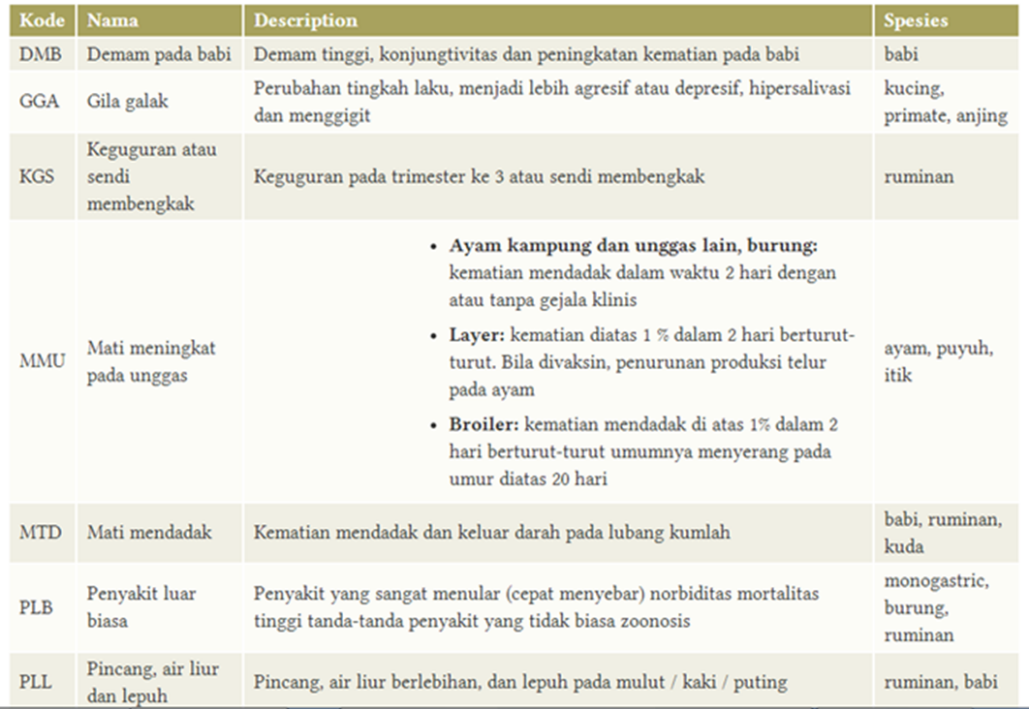 PNEG dari pelsa ini berarti bebas dari sindrom lainnya